Figure 3. (A) Sequence logo representing the RBS positional frequency pattern detected by GeneMarkS in the ...
Nucleic Acids Res, Volume 29, Issue 12, 15 June 2001, Pages 2607–2618, https://doi.org/10.1093/nar/29.12.2607
The content of this slide may be subject to copyright: please see the slide notes for details.
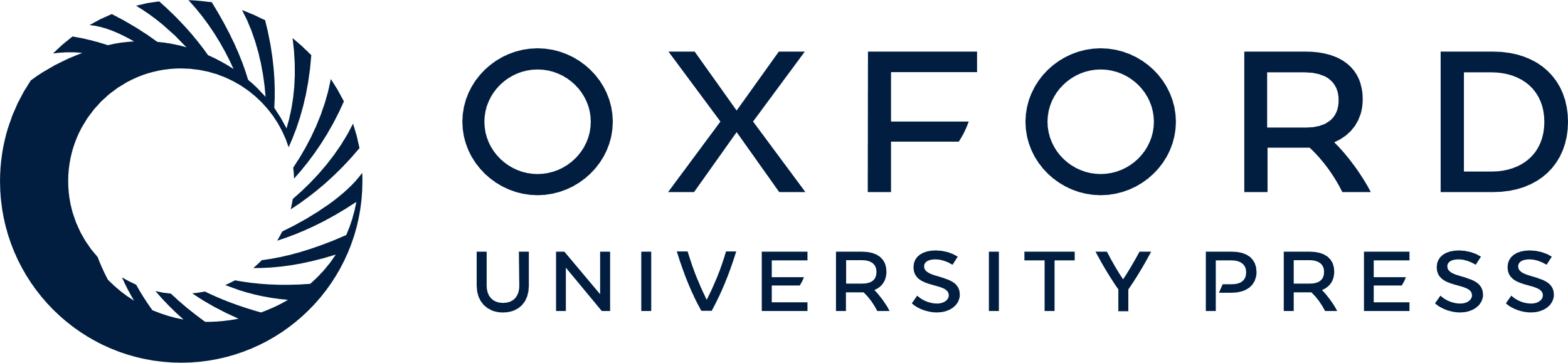 [Speaker Notes: Figure 3. (A) Sequence logo representing the RBS positional frequency pattern detected by GeneMarkS in the analysis of B.subtilis genomic data. The total height of the four letters in each position indicates the position specific information content, while the height of each letter is proportional to the nucleotide frequency (42). (B) Graph of probability distribution of spacer length, the sequence between the RBS sequence and the gene start.


Unless provided in the caption above, the following copyright applies to the content of this slide:]